VODKA
NEMIROFF
Vodka jako alkoholický nápoj
Marketingové tendence na trhu lihovin
Marketing Nemiroff Ukrainian Vodka Company
Vodka
Vodka je druh  alkoholického nápoje obsahující obvykle 35–70 % alkoholu (nejčastější je 40%). 
Pojmenování pochází ze slovanského slova pro vodu - “vodit, '” “razvodit '” (“водить”, “разводить”), “ředit s vodou.” 
Vyrábí se z obilí, případně z brambor

Polská varianta: 		Ukrajinská varianta:
Gorzałka (hořká)		Okowita (aqua vitae – živá voda)
Prvé zmínky o alkoholové fermentaci pocházejí z Mezopotámie 
Číňané 1 - 2 tisíce let př.n.l.
Do Evropy se znalosti o destilaci dostávají kolem 11. - 12. století našeho letopočtu přes Španělsko
Na území dnešní České republiky byla postavena první vinopalna za vlády Václava IV.
První lihovary vznikaly již v 16. století.
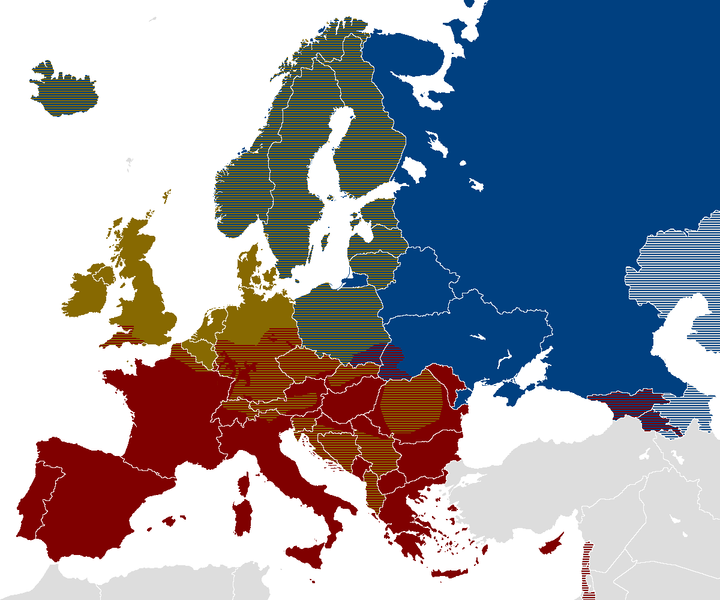 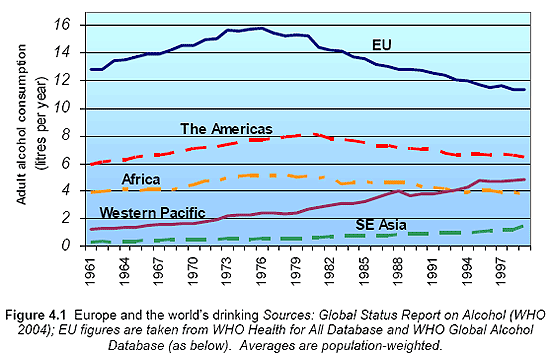 Marketing

Zapojení vodky do národní kultury
http://www.youtube.com/watch?v=HUvX50OAOJM&feature=related
http://www.youtube.com/watch?v=FWsl87Wevuc

TV reklama
http://www.youtube.com/watch?v=rRPyvS1TPKQ&feature=related
http://www.youtube.com/watch?v=6O-BZhcuzG8&feature=related

http://www.youtube.com/watch?v=GlwPVM-Rtos&feature=related


Product placement
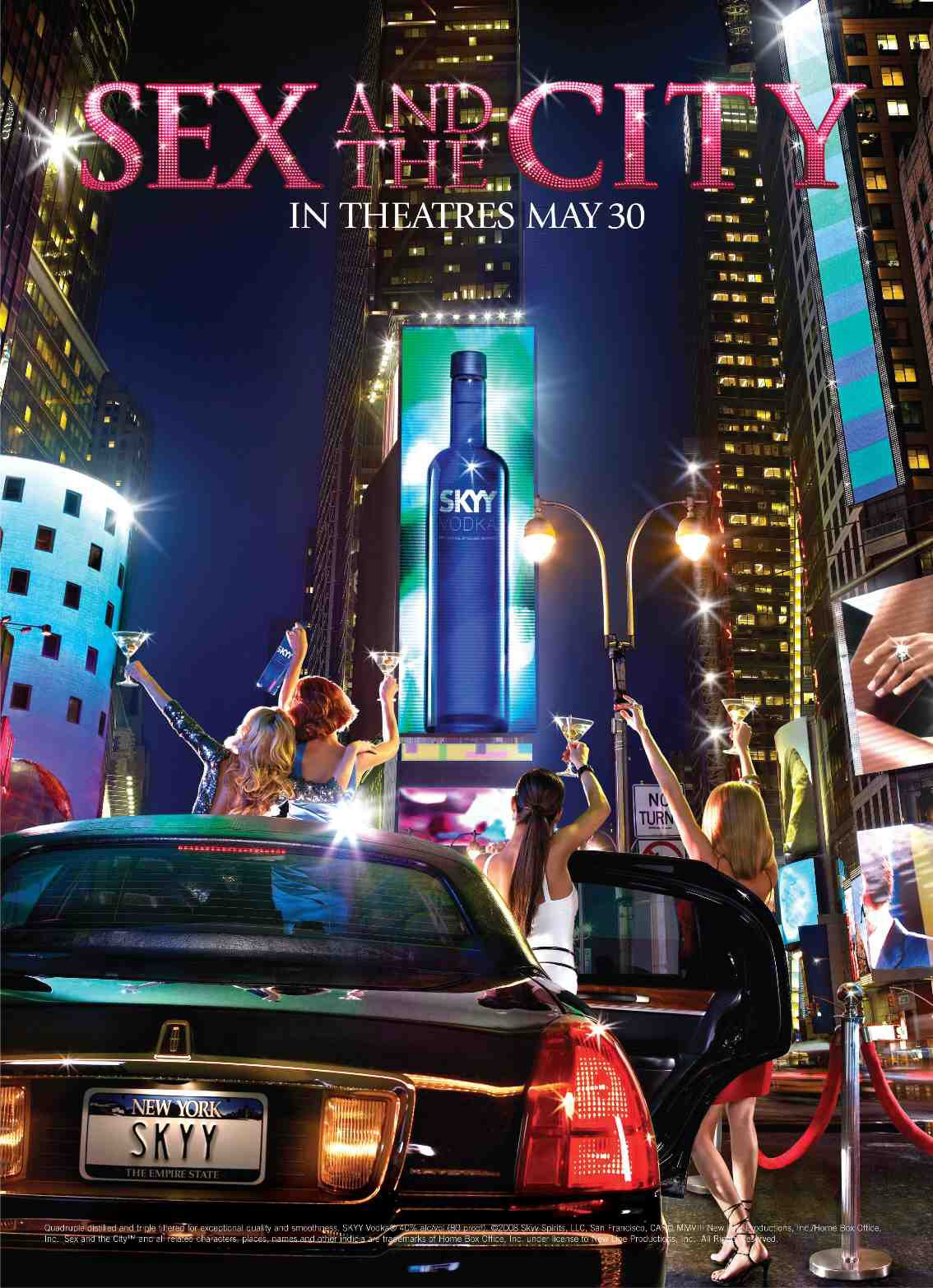 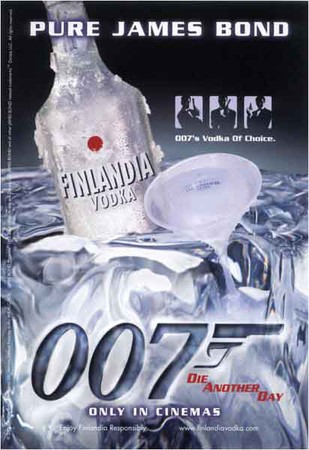 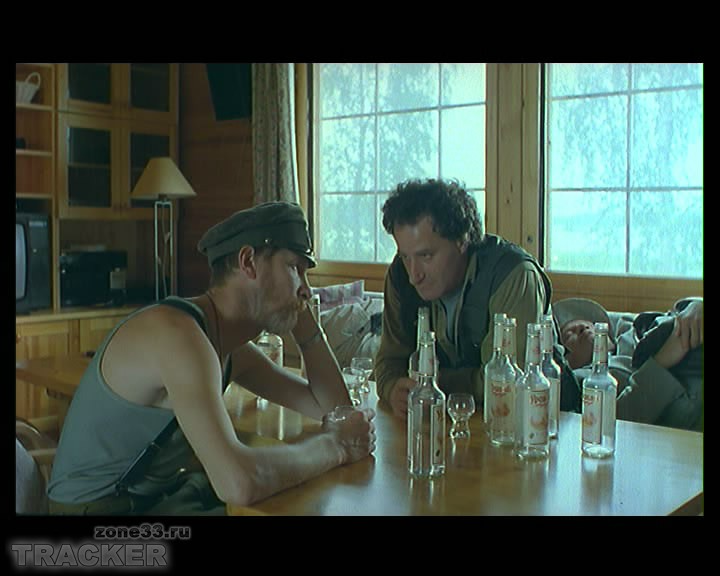 2. Obal
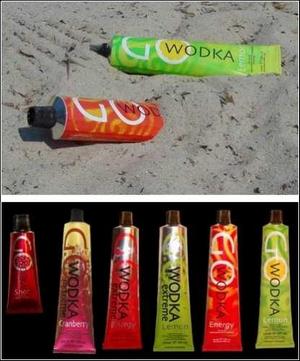 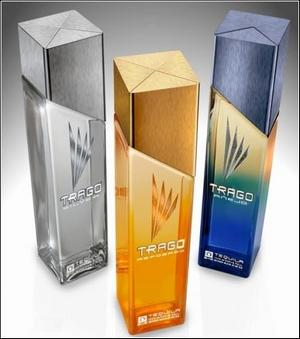 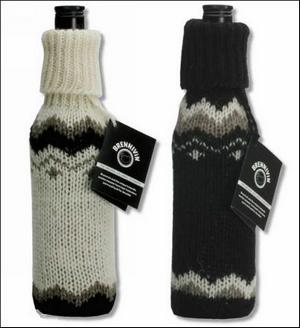 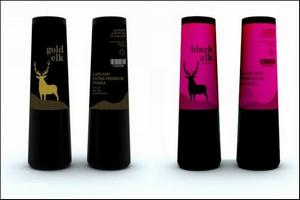 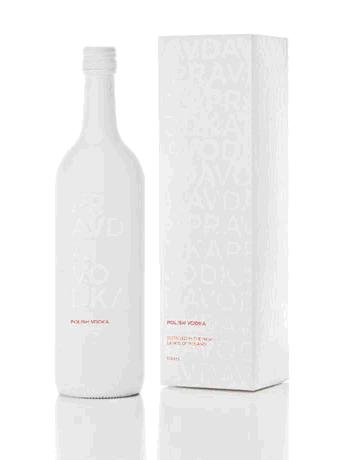 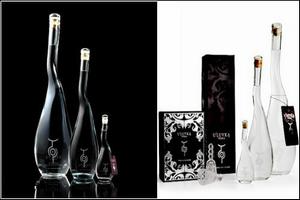 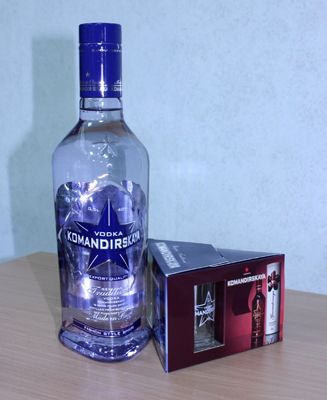 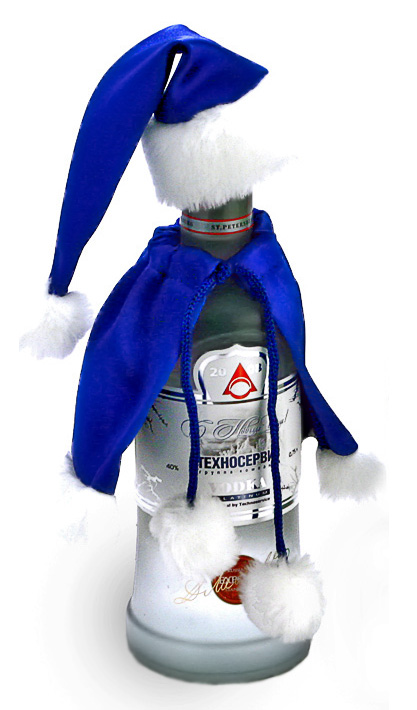 Obal + suvenýr
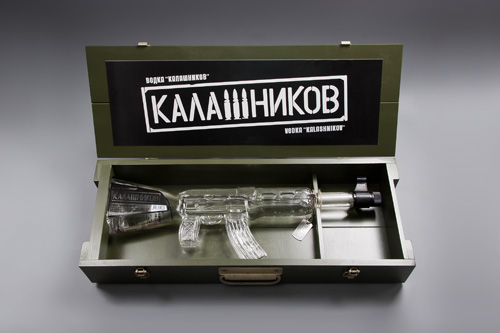 3. Celebrity
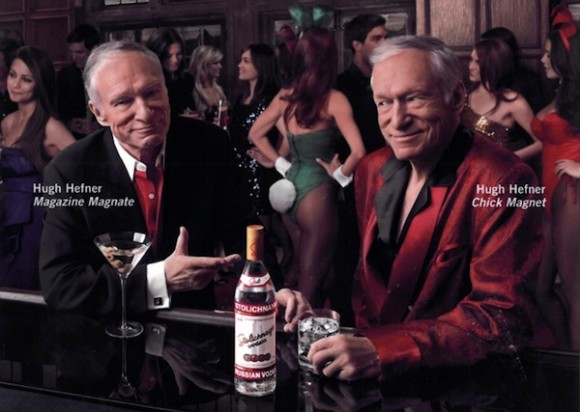 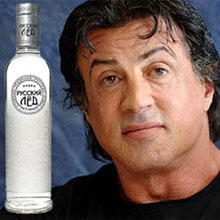 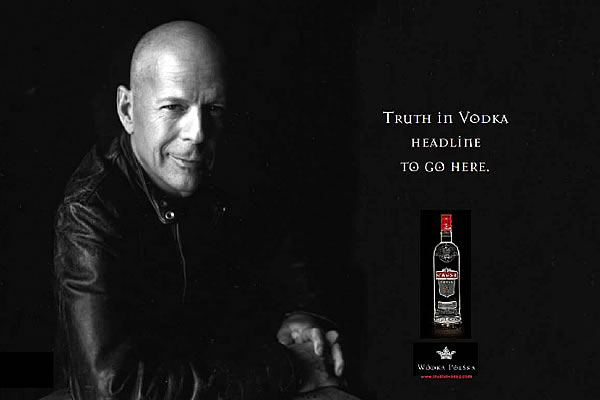 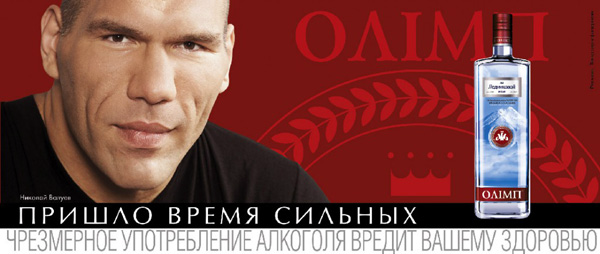 4. Internet
Webové stranky – koktejly, zakázaná reklama, video, foto, hudba, zpravodajství a td.
Facebook (Lion Nathan Australia, Finlandia,  Belvedere Vodka, Grey Goose Vodka, Vodka Glacial, SOBIESKI VODKA POLAND a jiné)
On-line hry a aplikace (Finlandia Vodka World Tour Quiz, Eristoff Snowbombing Guide, Velkopopovický kozel , Guinness, Marmara)
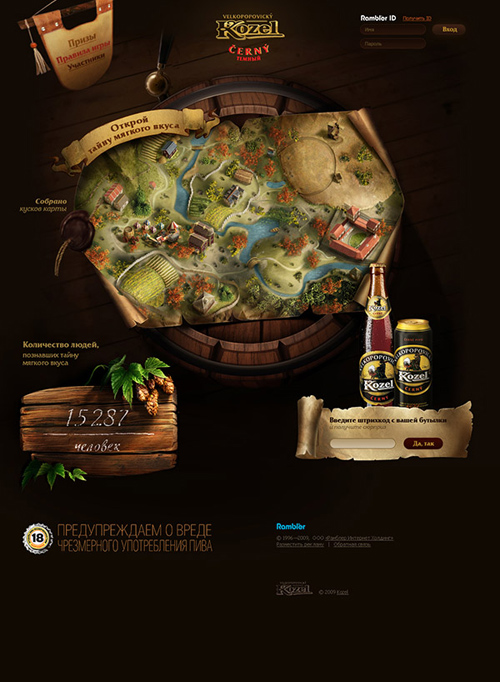 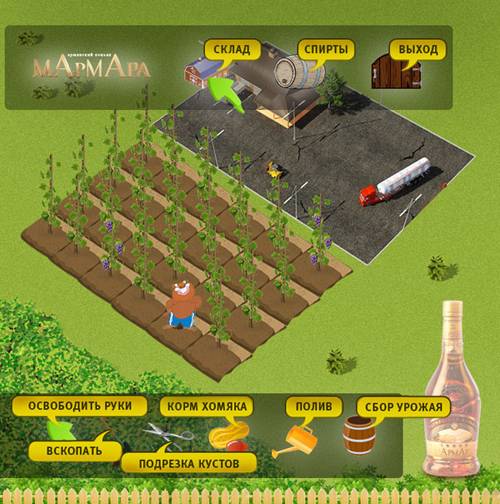 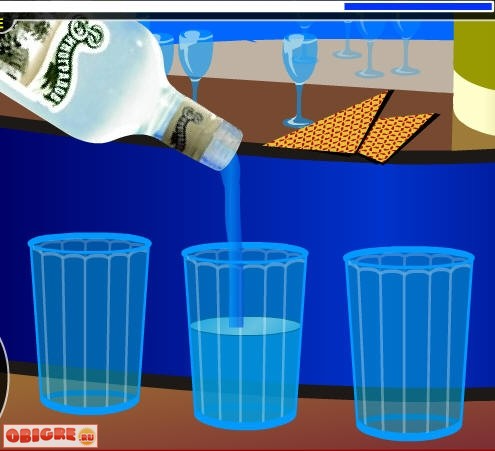 Tisk – noviny, časopisy
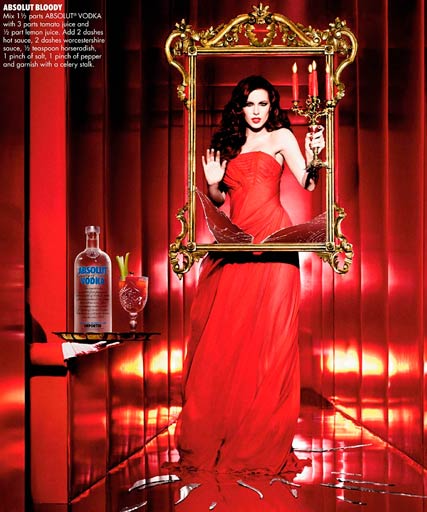 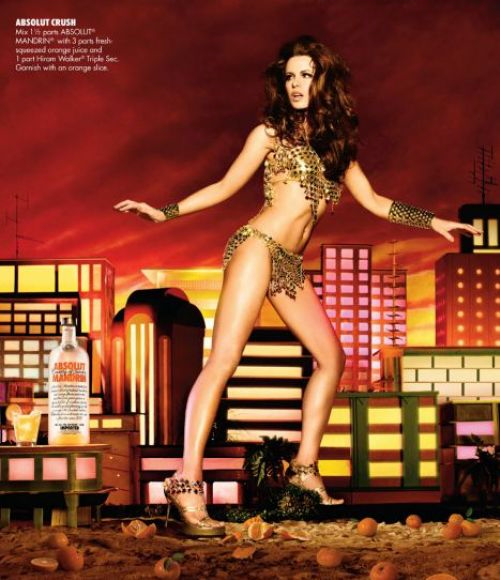 6. Provedení  festivalů a  různých akcí
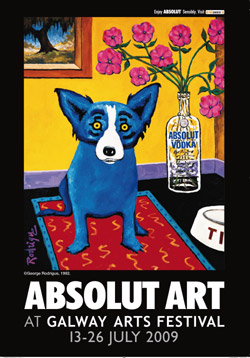 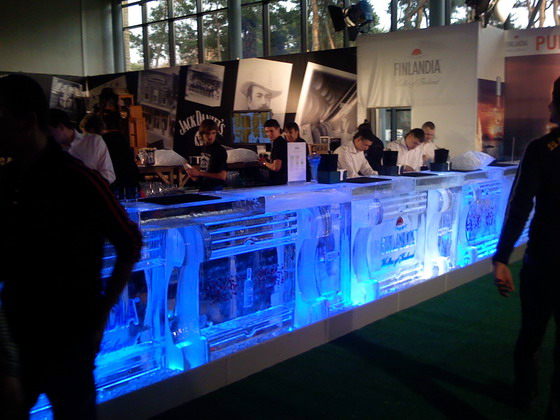 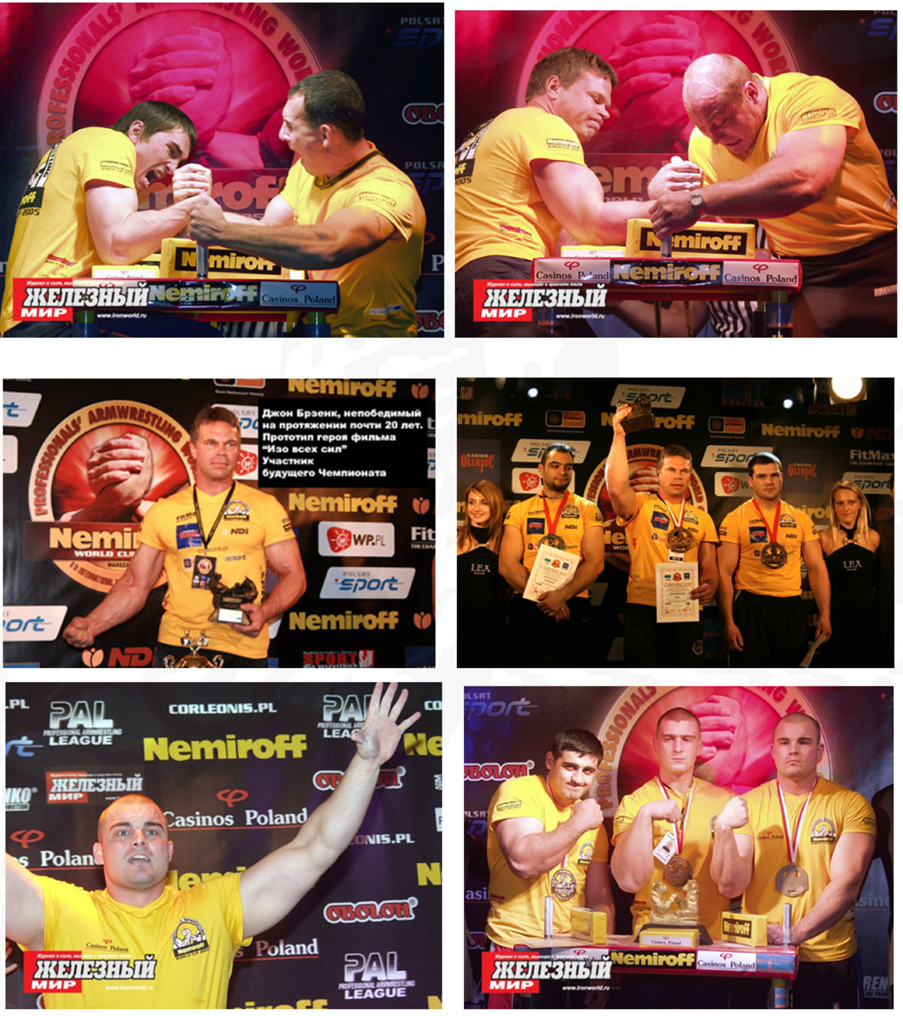 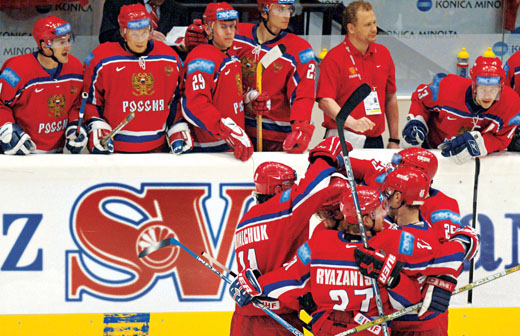 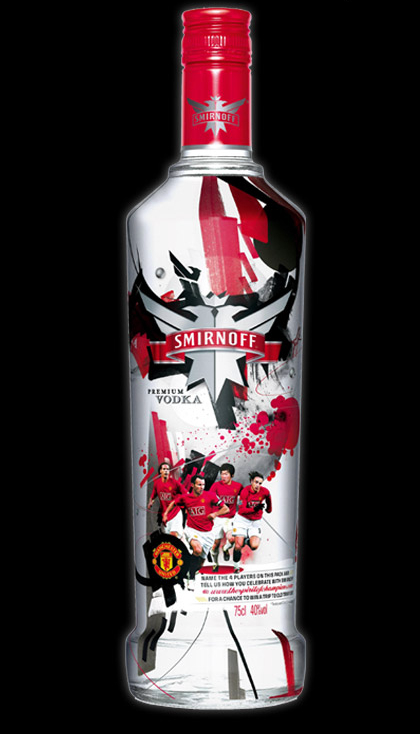 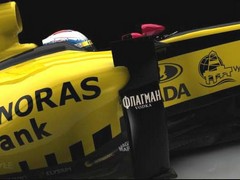 Sponzorování antialkoholní a sociální reklamy
http://www.youtube.com/watch?v=wEs8VrznFl8&feature=related
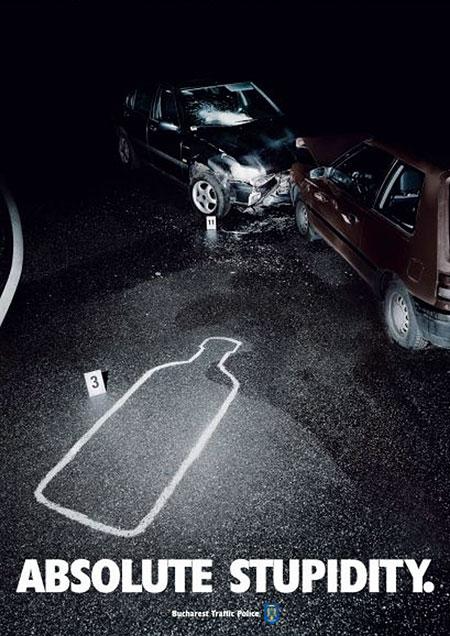 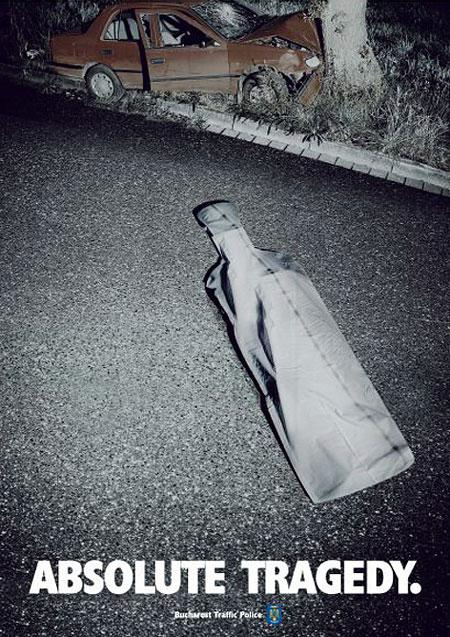 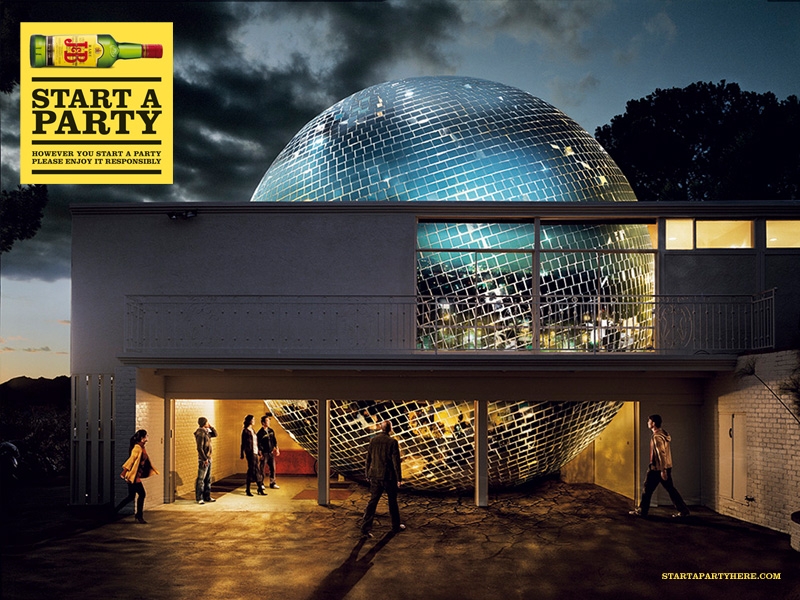 8. Ambush marketing (parazitování)

Ambush marketing je označován také jako škodný, příživnický, popř. neférový marketing  . Vyskytuje všude tam, kde se podnikající subjekt pomocí jakékoliv reklamy identifikuje se sportovní akcí, která má jednoho nebo více oficiálních sponzorů. Oficiální sponzoři si zaplatili práva na reklamu, která tímto oficiálně získali, zatímco ten, kdo upřednostňuje ambush marketing toto neudělal a mohl by být označován jako příživník.

     Buzz marketing
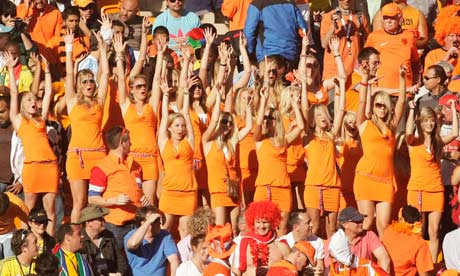 Marketing vodky Nemiroff
                  V dnešní době je Nemiroff Ukrainian Vodka Company vedoucí společností mezi legálními výrobky lihovin na Ukrajině. Nemiroff je zároveň unikátní značka vyvážející své výrobky do více než 50 zemí světa. A konečně, Nemiroff je mezinárodní značka, která poprvé v historii Mezinárodního klubu milionářů (Velká Británie) byla dva roky po sobě (podle výsledků v letech 2003 a 2004) vyhlášena Mezinárodní nejrychleji rostoucí značkou alkoholu, s mírou růstu 42 % a 45 %
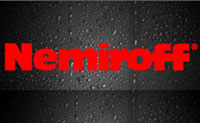 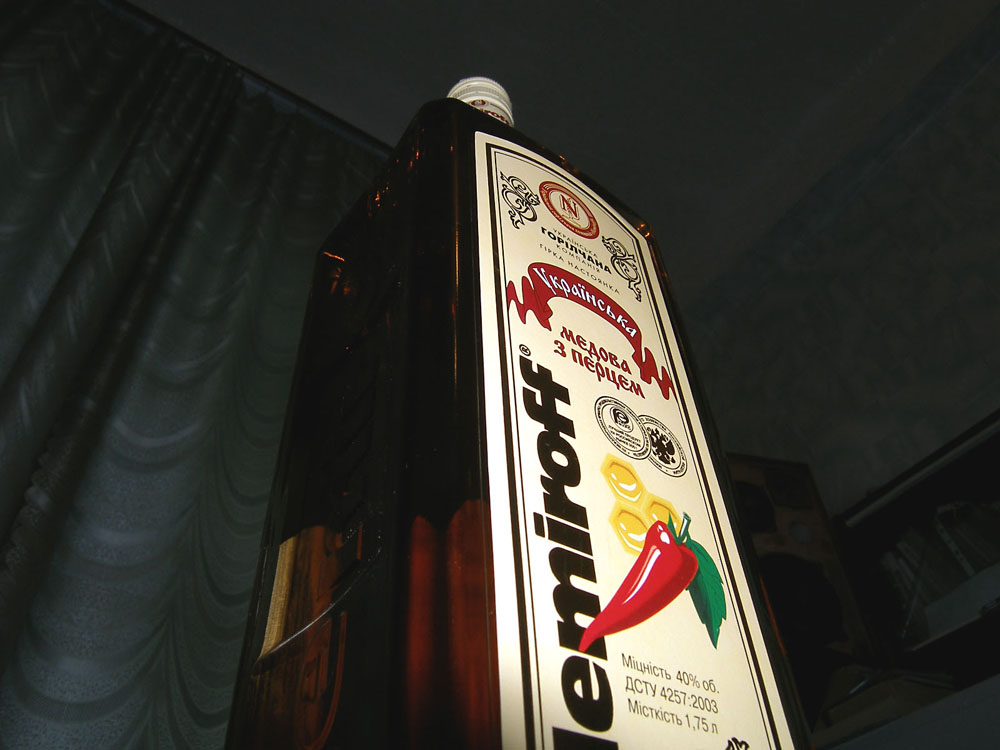 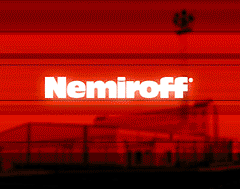 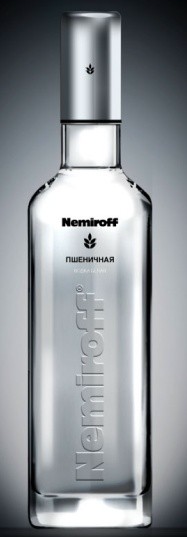 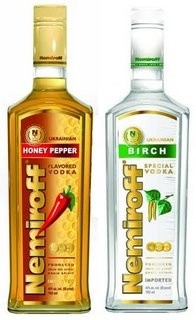 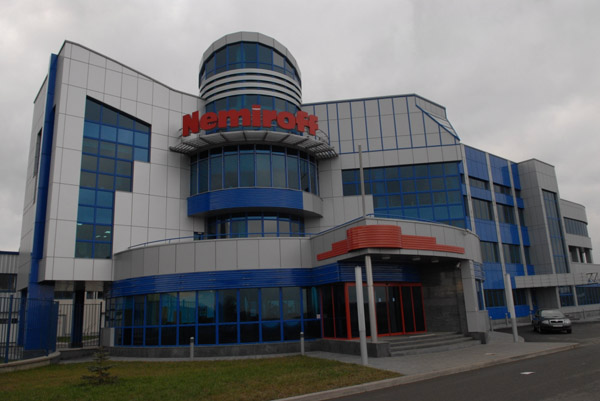 Produkty
Nemiroff LEX
Nemiroff Premium
Nemiroff Premium Lime
Nemiroff Premium Currant
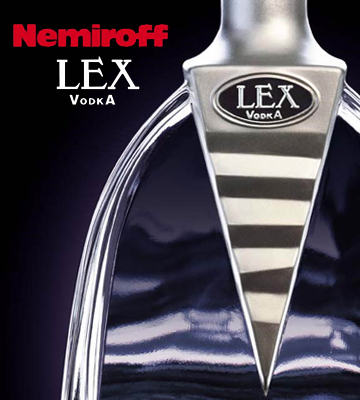 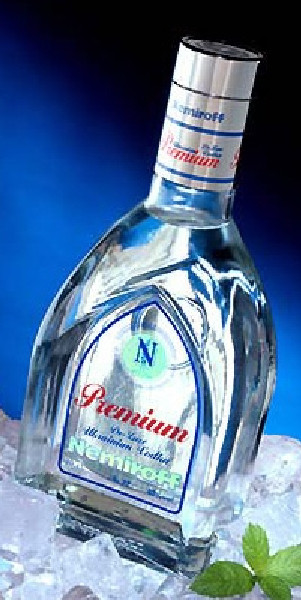 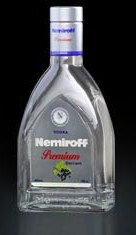 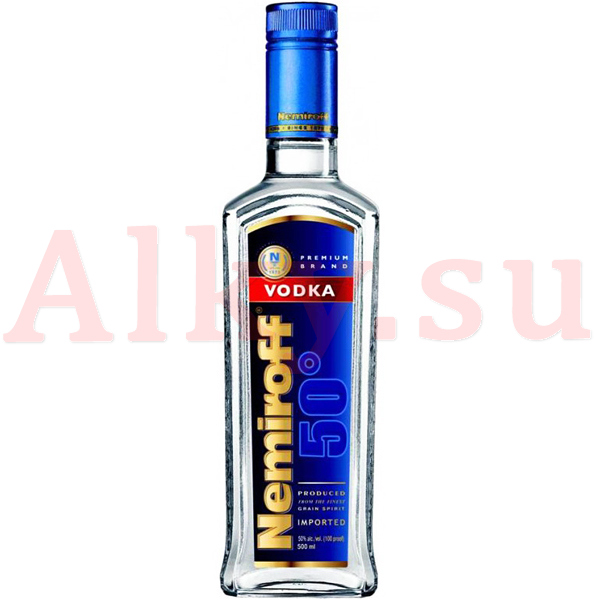 Nemiroff Micna 50 °
Nemiroff Light
Nemiroff Original
Nemiroff Wheat
Nemiroff Birch special
Nemiroff Cranbery
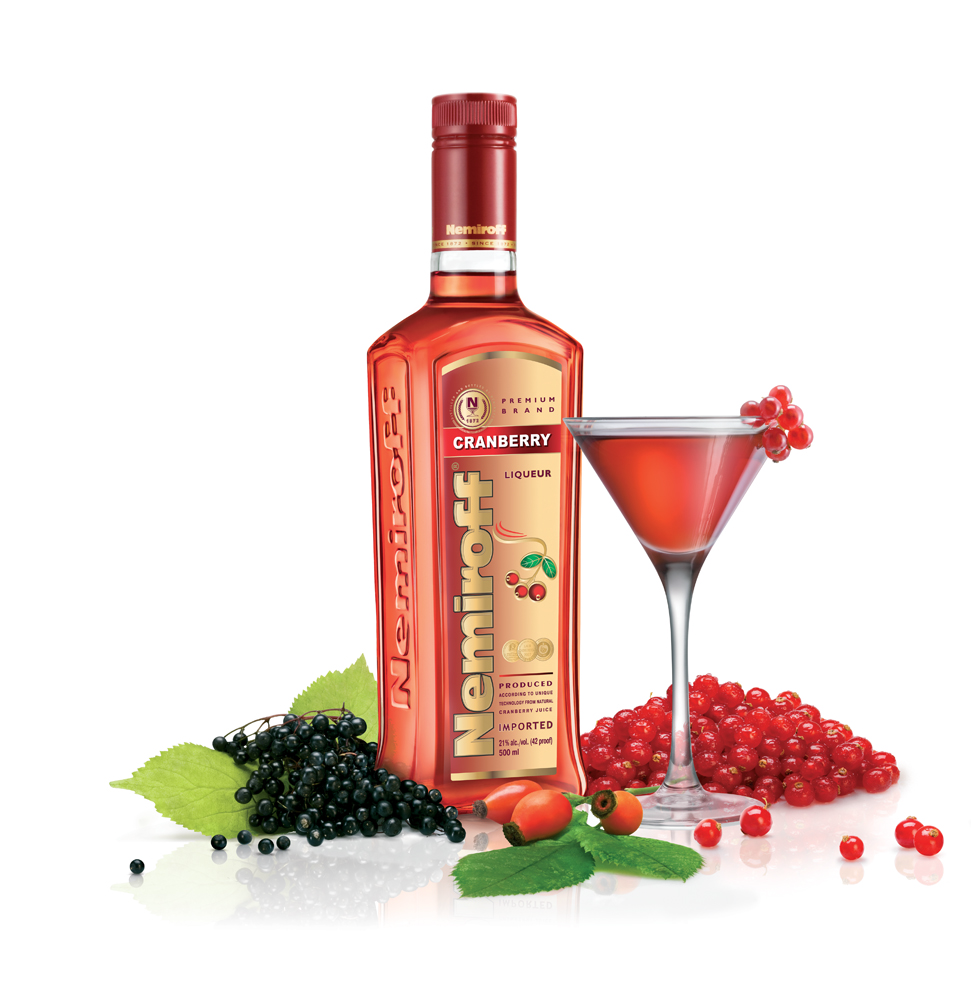 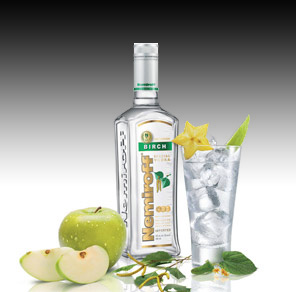 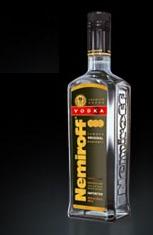 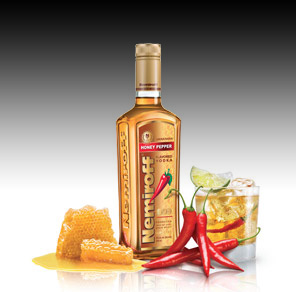 11. Nemiroff  Honey Papper
12. Nemiroff Rye Honey
13. Nemiroff Delikat
...
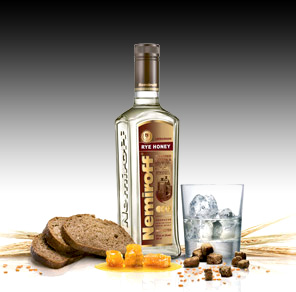 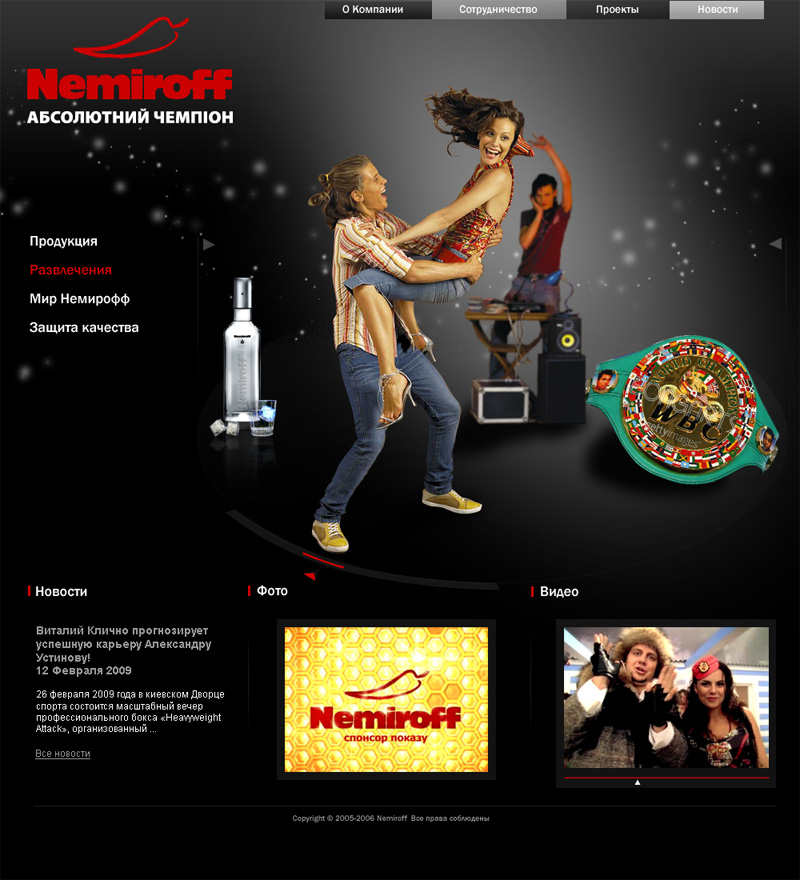 Internet
http://www.nemiroff.cz/
http://www.nemiroff.ua/
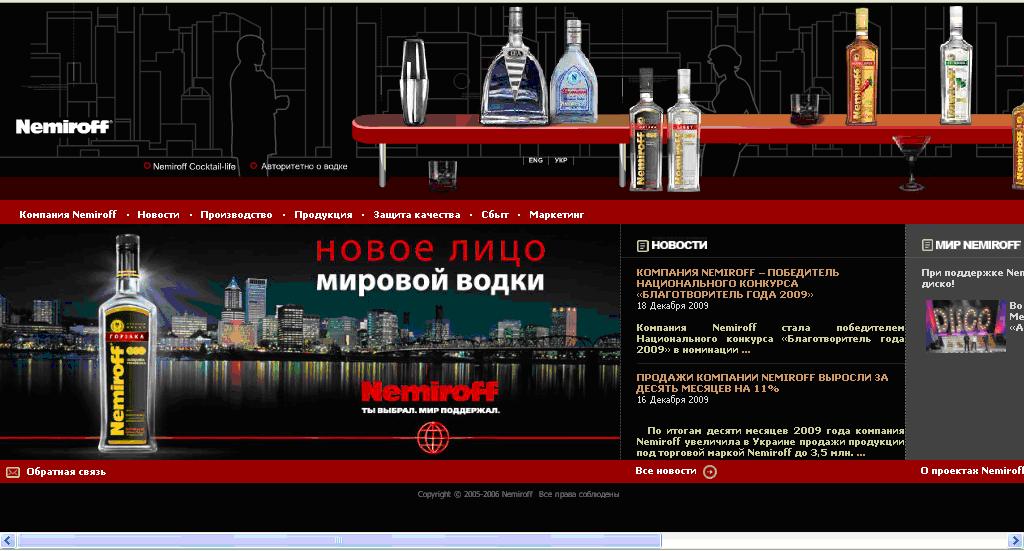 Tisk
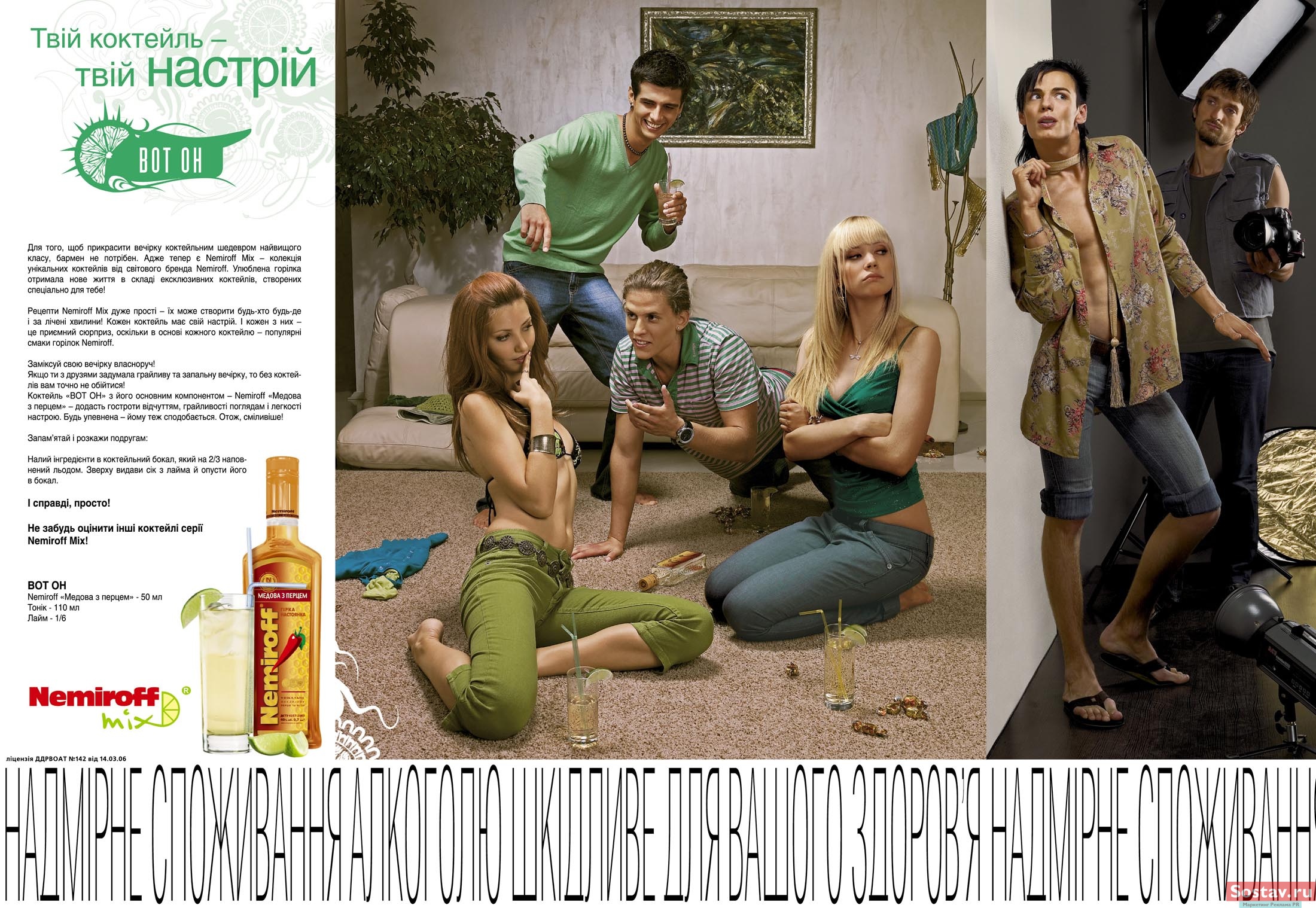 Na vnějších trzích využívá služby distributorů.
Zaprvé společnost má zájem o největší trhy – ruský polský, americký. 

Ve státech s velkou konkurenci obchodní a marketingové politiky jsou zaměřeny na  slovanské zákazníky a imigranty  z bývalého SSSR.
Celebrity
Lady Gaga
http://www.youtube.com/watch?feature=iv&v=qrO4YZeyl0I&annotation_id=annotation_441534
Bratří Kličkovi
Playboy
Eurovision
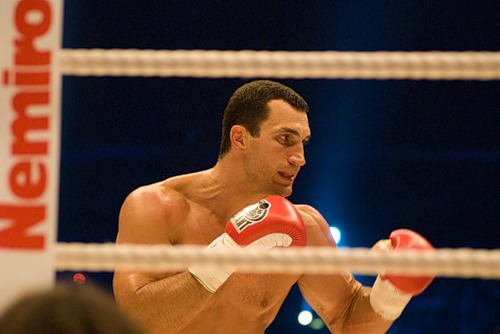 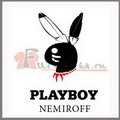 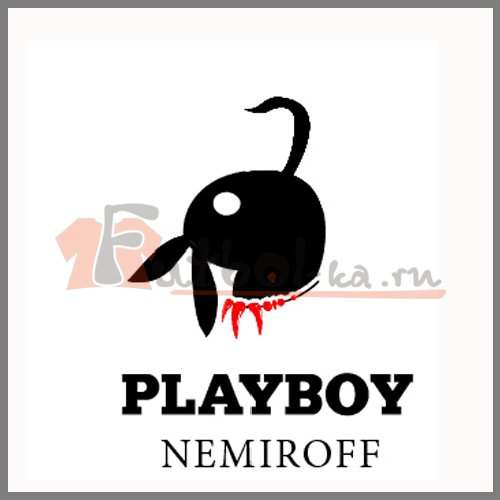 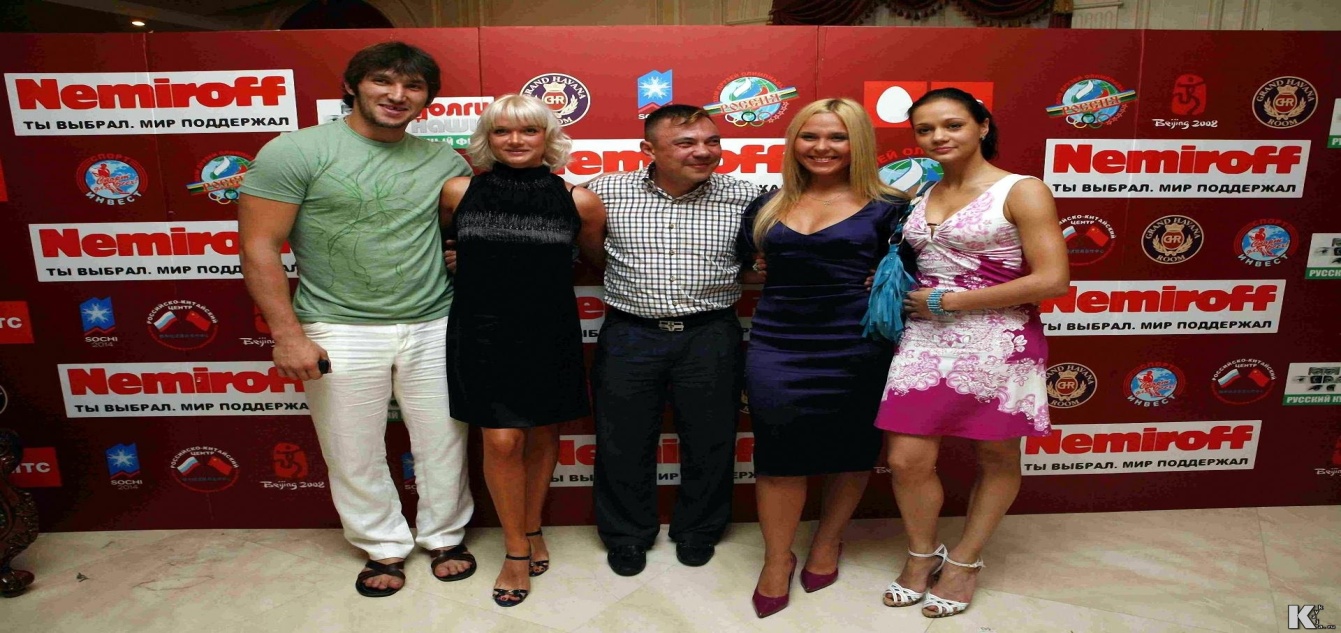 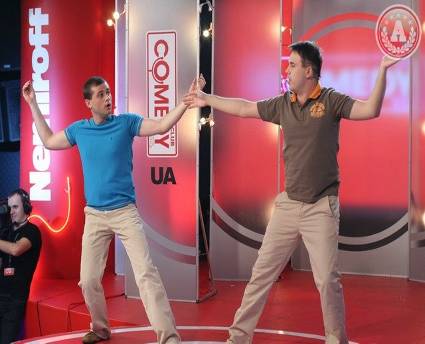 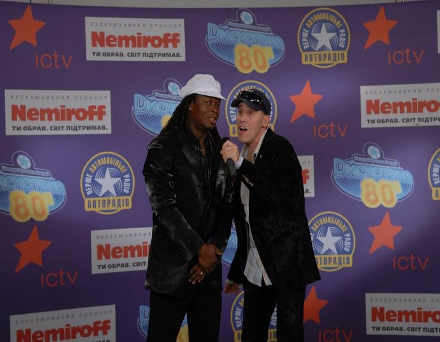 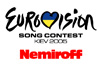 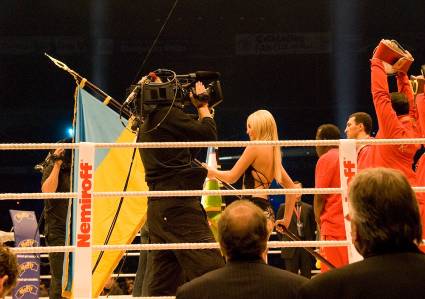 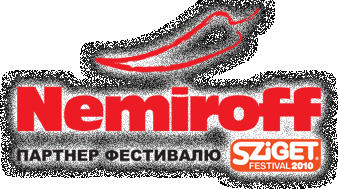 Sponzorování sportovních šampionátů
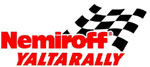 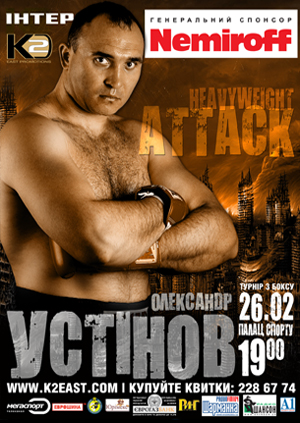 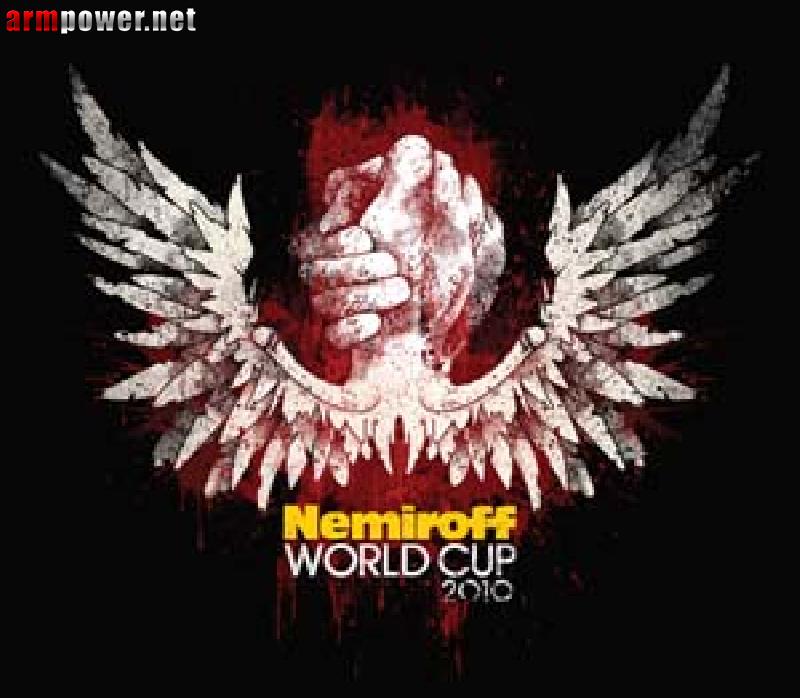 Charita
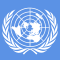 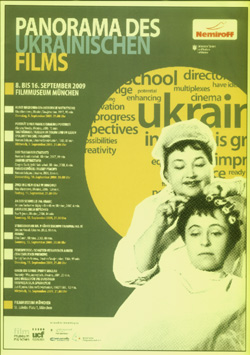 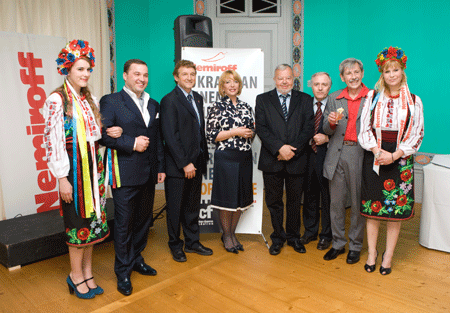 TV Reklama
http://www.youtube.com/watch?v=iySx-rFJa9E&feature=related

http://www.youtube.com/watch?v=l-A4cAA3hV8&feature=related

http://www.youtube.com/watch?v=sCsZo63-ZsE&feature=related
Zdroje
www.nemiroff.ua

www.nemiroff.cz

www.absolut.com

www.google.com/images

http://eso.vscht.cz/cache_data/1174/www.vscht.cz/kch/kestazeni/sylaby/liho.pdf

http://mep.zverina.cz/314/cz/normal/alkohol-v-evropske-unii-prednaska-jaroslava-zveriny-na-seminari-potravinarske-komory-cr-v-praze-8-12-2006/

http://pr-club.com/PR_Lib/PR_Rabots.shtml#a123

http://marmara-game.ru/game.html

http://www.dalee.ru/portfolio/kozel.html
Děkuji za pozornost
Na zdraví 